CSC 221: Introduction to ProgrammingFall 2023
Lists & files
codingbat practice
dictionary file
searching a list
try-except, efficiency (sequential vs. binary search)
word stats
shortest/longest, many vs. one pass
anagrams
alphagrams, anagram lists
1
Codingbat
before we look at a large list, a little more practice

go to codingbat.com  Python  List-2

complete count_evens

complete big_diff

complete centered_average

complete has22
2
Dictionary file
suppose we want to be able to process a large dictionary of words
dictionary.txt contains 117,663 words 

can use read to read the contents, then split to build the list of words
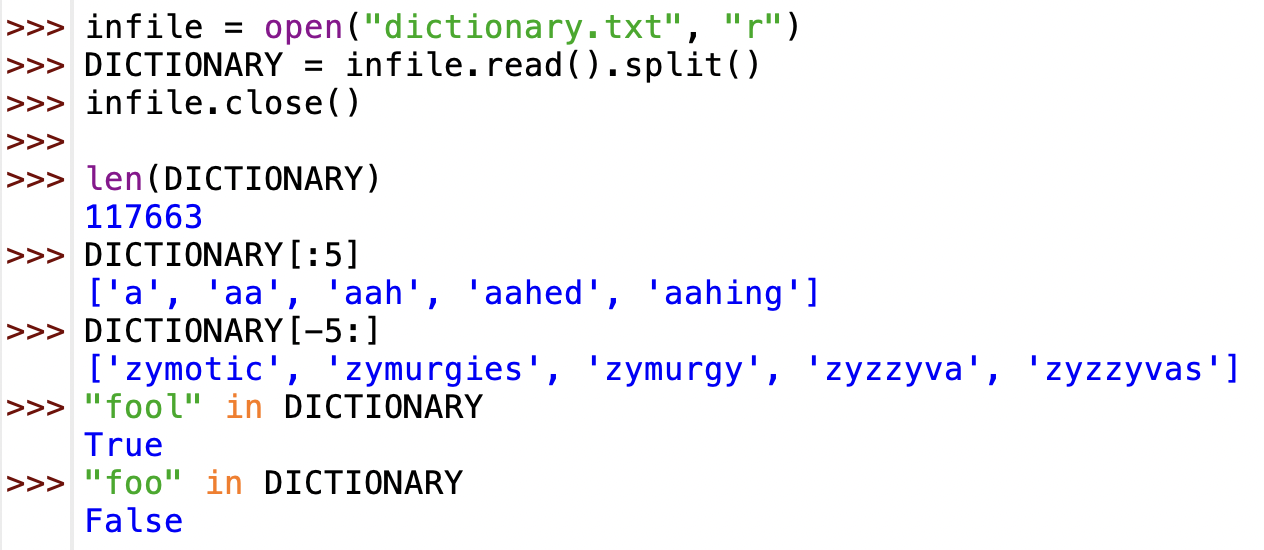 3
List membership
there are many ways to determine if an item is in a list
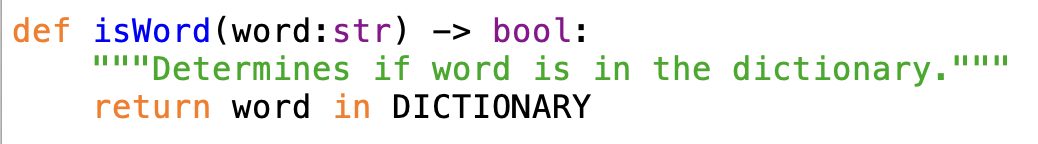 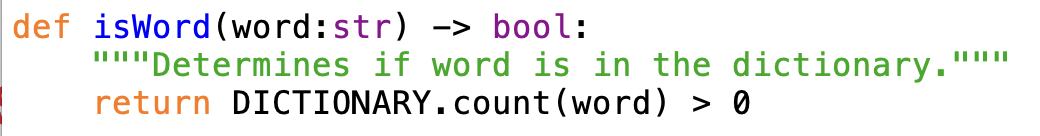 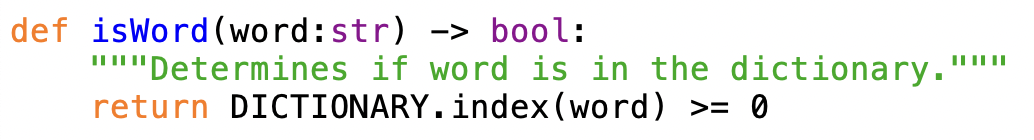 actually, this won't work - what would happen if the word is not in wordList?
4
try-except
recall that index crashes if the item is not found




will return True if the word is in the dictionary; otherwise, crashes
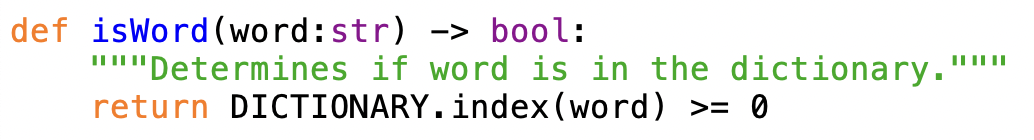 a try-except statement can be used to get around this
looks somewhat similar to an if-else
will try to execute the code in the try section
if an error occurs while doing so, will execute the code in the except section
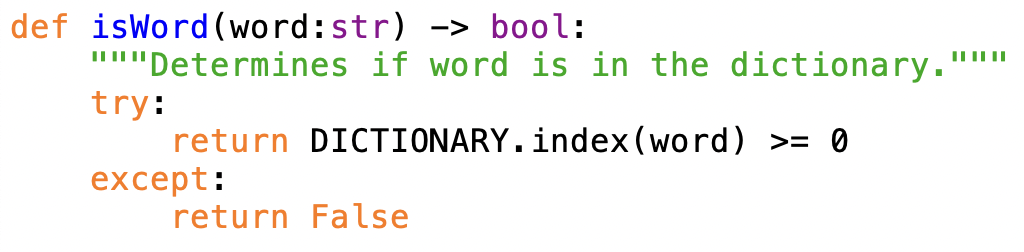 5
Efficiency
how efficient are these functions?
utilizes sequential search – starts at the beginning of the list, keeps comparing until the item is found or reaches the end
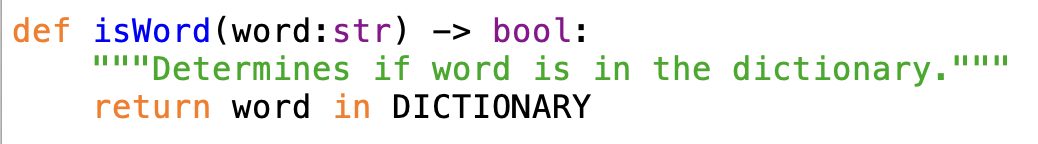 has to traverse the entire list, keeping count – then compares the count with zero when done
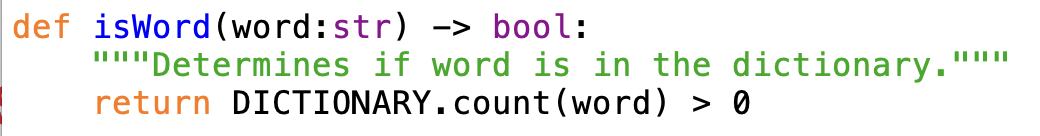 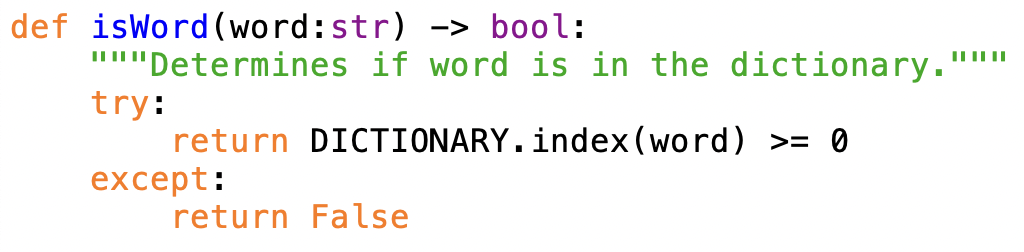 utilizes sequential search as in the first function
6
Does it matter?
since all three functions may need to traverse the entire list (worst case), we say the amount of work is proportional to the list length
in other words, double the length of the list  double the amount of work

i.e., if it took X seconds to search a list of size Y, 
then it would take 2X seconds to search a list of size 2Y
modern computers are extremely fast
the time it takes for IDLE to compare 117,633 strings is negligible

any three of these functions is fine for a file of this size
the 1st and 3rd are marginally better, since the search stops when the word is found
7
Binary search
if the dictionary was considerably larger, or if we really wanted to optimize efficiency, we could do better
binary search is a more efficient algorithm that can be used when the data is sorted
in this case, the words in the dictionary file are alphabetized



binary search for finding aword in an alphabetized list
initially, the potential range in which the item could occur is the entire list
as long as the potential range is nonempty and the word is not found, repeatedly:
examine the word at the middle of the potential range
if desired word == middle word, then you are done
if desired word < middle word, then potential range = entries left of the middle
if desired word > middle word, then potential range = entries right of the middle
8
Binary search example
by repeatedly cutting the potential range in half, binary search can home in on the value very quickly

suppose we are looking for "cat" in a list of animals
worst case: requires 3 comparisons to find an item in a list of length 7
9
Binary search
in the worst case, binary search must do work proportional to log2(list length)
informally, log2(N) = how many times must N be divided in half before it is 1

in other words, double the size of the list  one additional comparison

i.e., if it took X seconds to search a list of size Y,
 then it would take X+c to search a list of size 2Y (where c is the time it takes for one comparison)
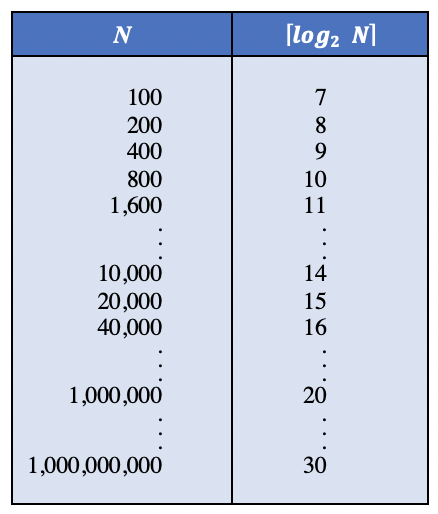 log2(N) grows MUCH more slowly than N

so, if lists are extremely large or the work done for each item is significant, binary search can be worth the extra complexity
10
Binary search implementation
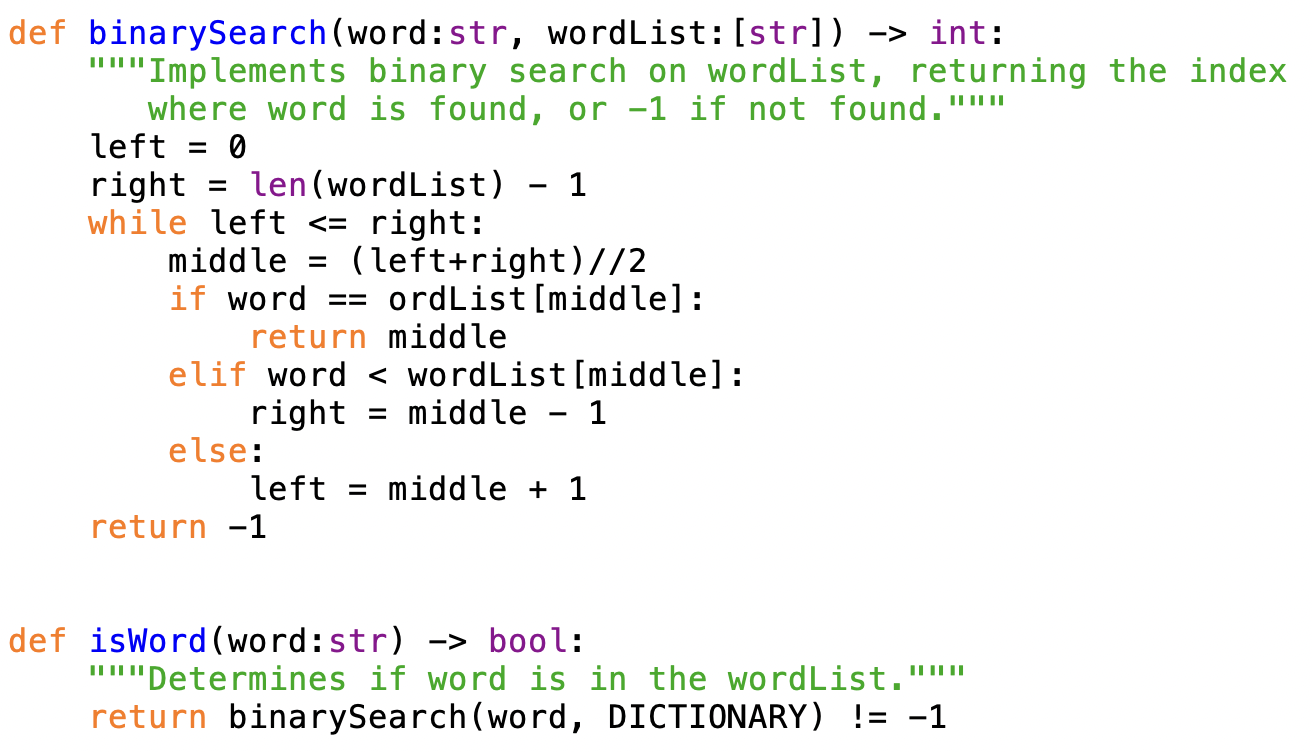 11
Word stats
similar to previous examples that generated stats on text files, we can analyze a word list and display stats
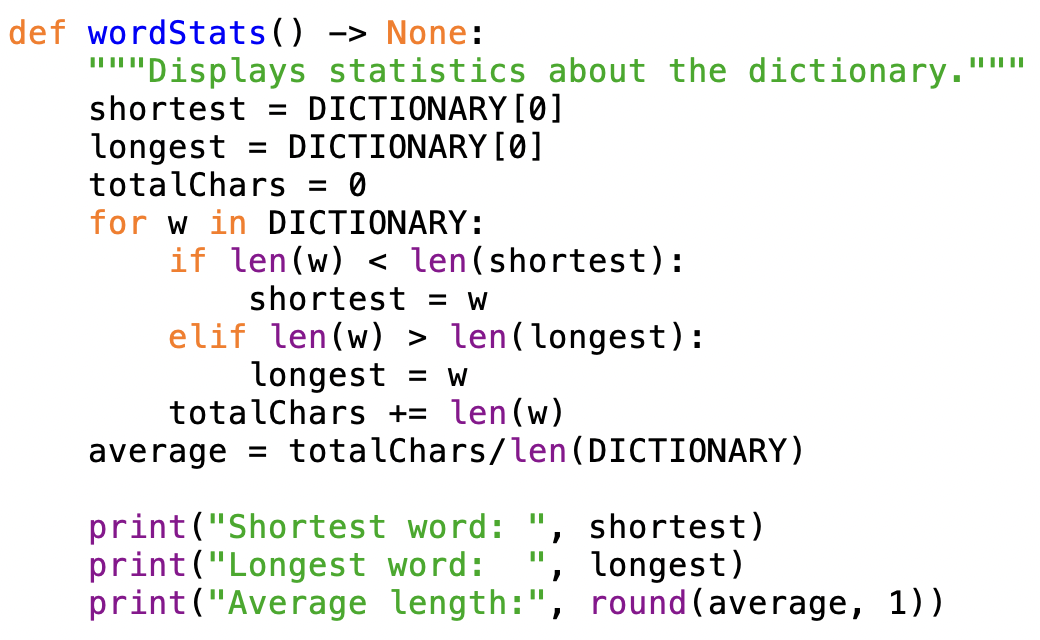 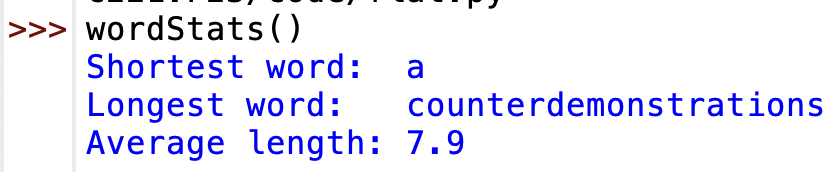 is this crashable?
12
Word stats (safer)
when processing lists/files, always need to worry about the empty list/file
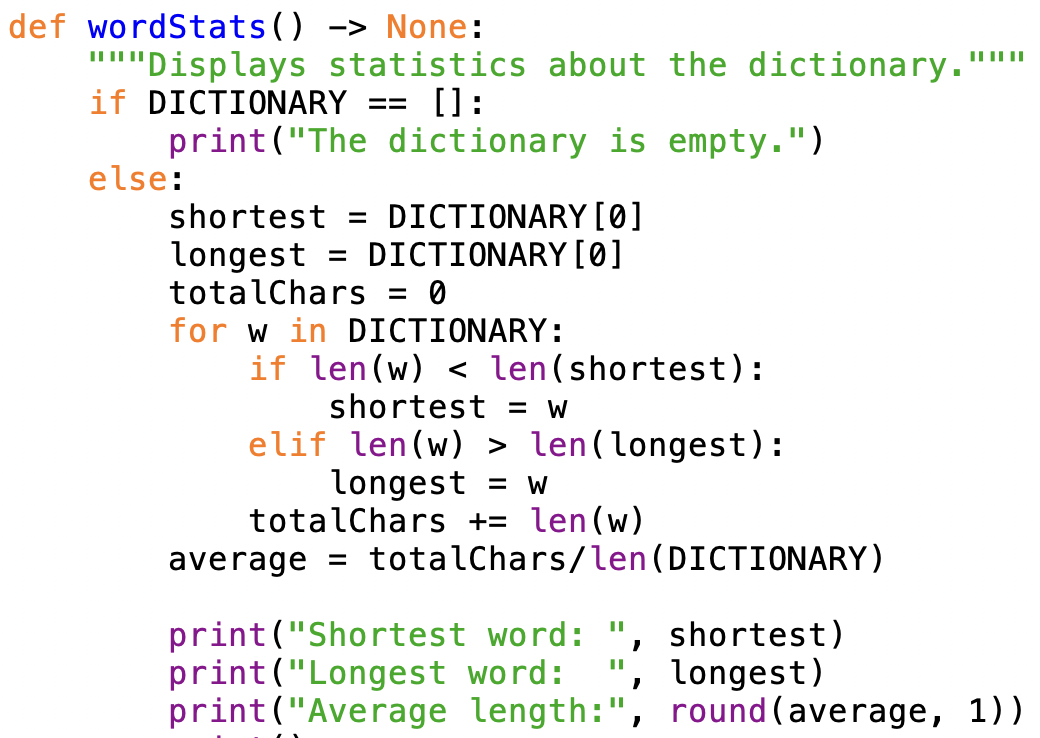 13
Counting word lengths
if we wanted to know how many words had a given length
use the accumulator pattern we have seen over and over
initialize a counter to 0
traverse the words, adding to the counter if a word has the desired length
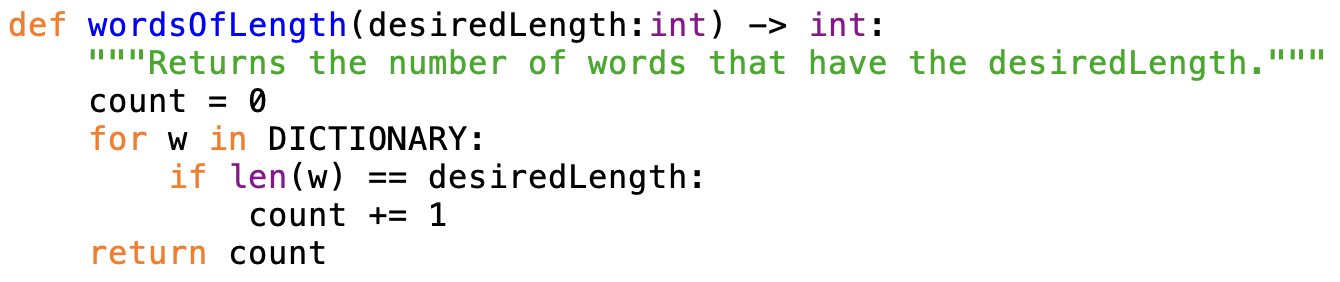 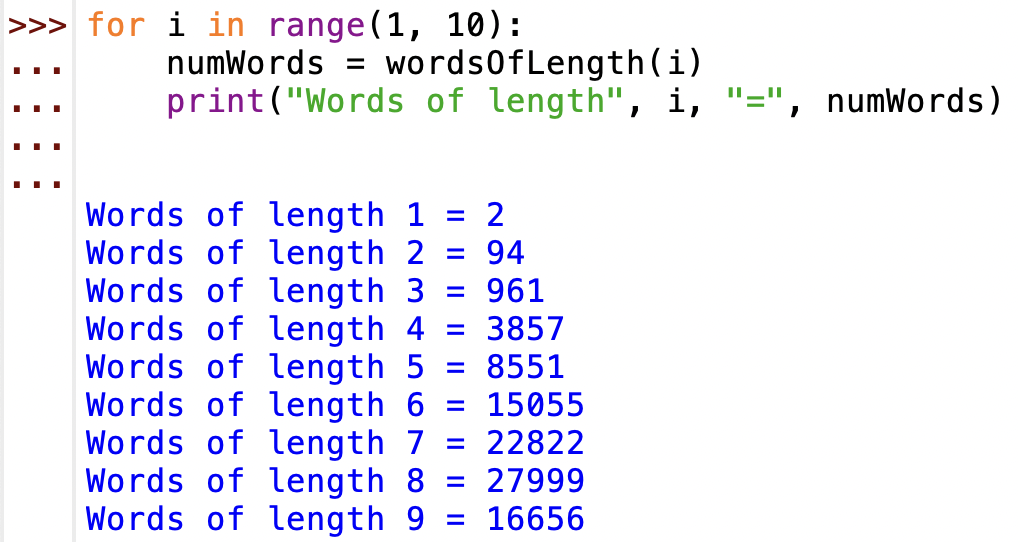 14
Adding to wordStats
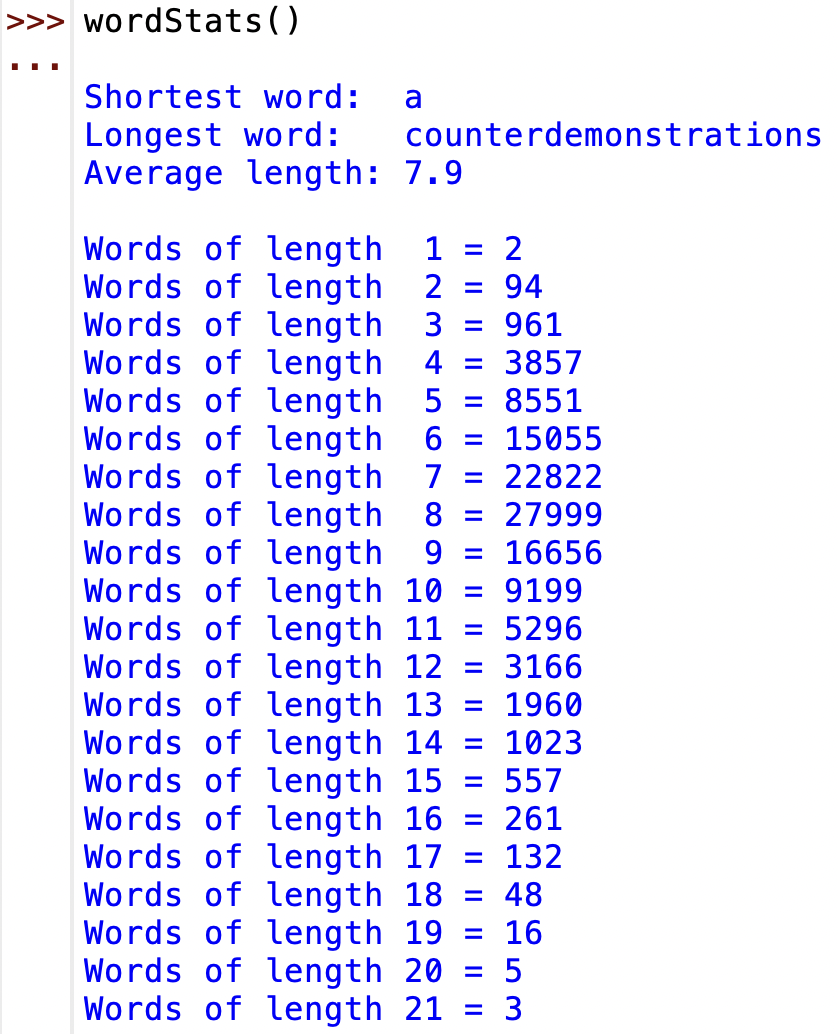 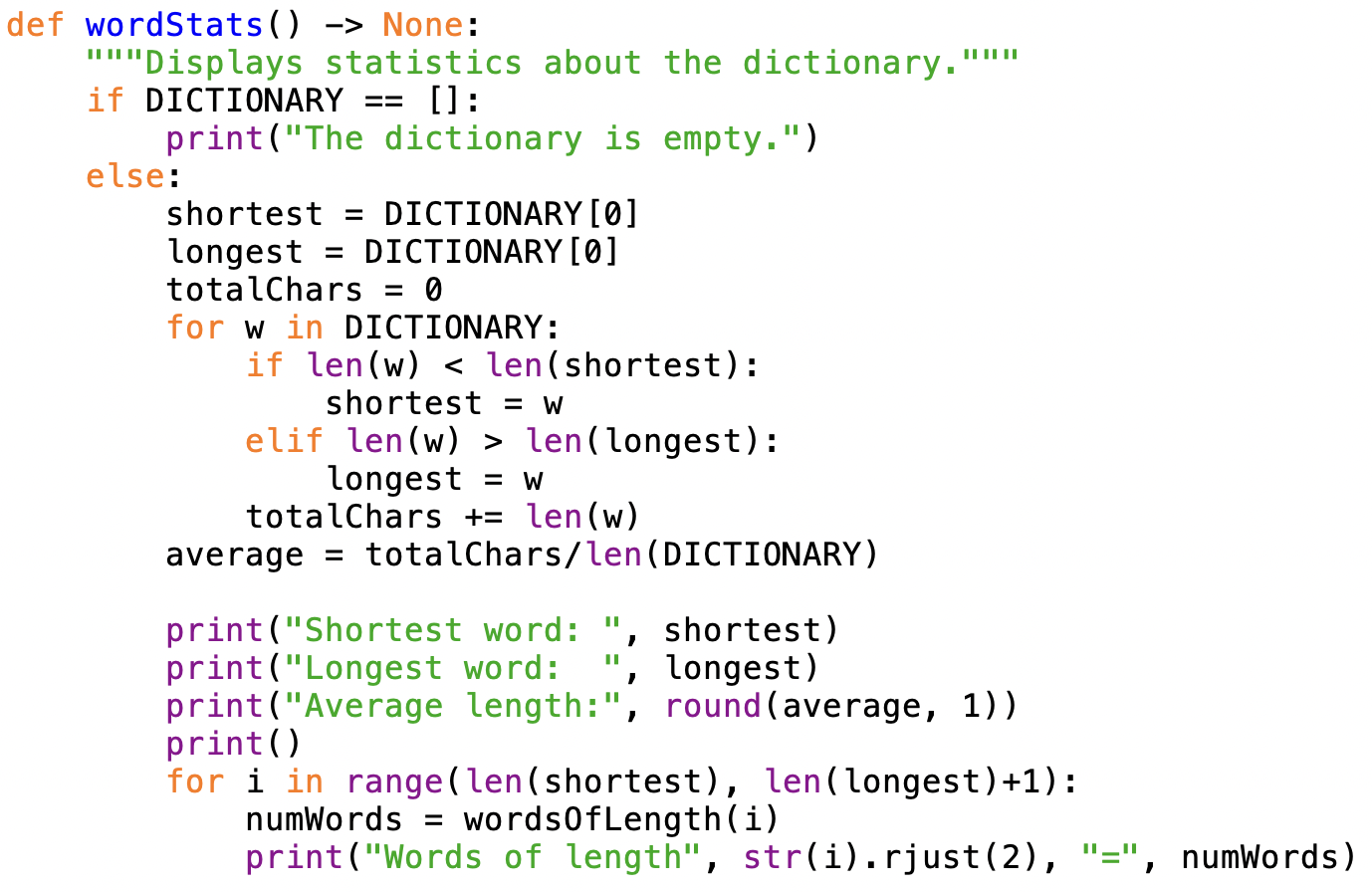 15
Many passes vs. one pass
note that wordStats calls the wordsOfLength function over and over
simple, since each call counts a different word length
wasteful, since each call traverses the entire list of words
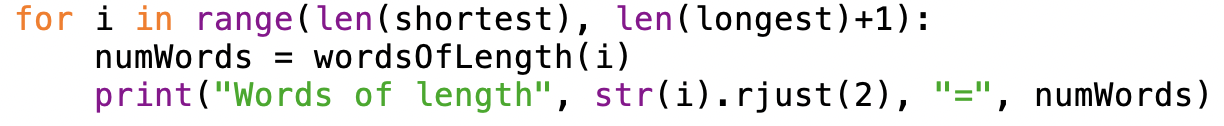 since shortest = 1 and longest = 21,
the for loop traverses the list 21 times
so, must access/get length of 21 x 117,633 = 2,470,293 words!

that seems like a lot, but computers are very fast!
if we wanted to speed it up, could count the words in a single pass
would need 21 counters (or, a list of 21 counters) to keep track of all totals
16
One-pass version
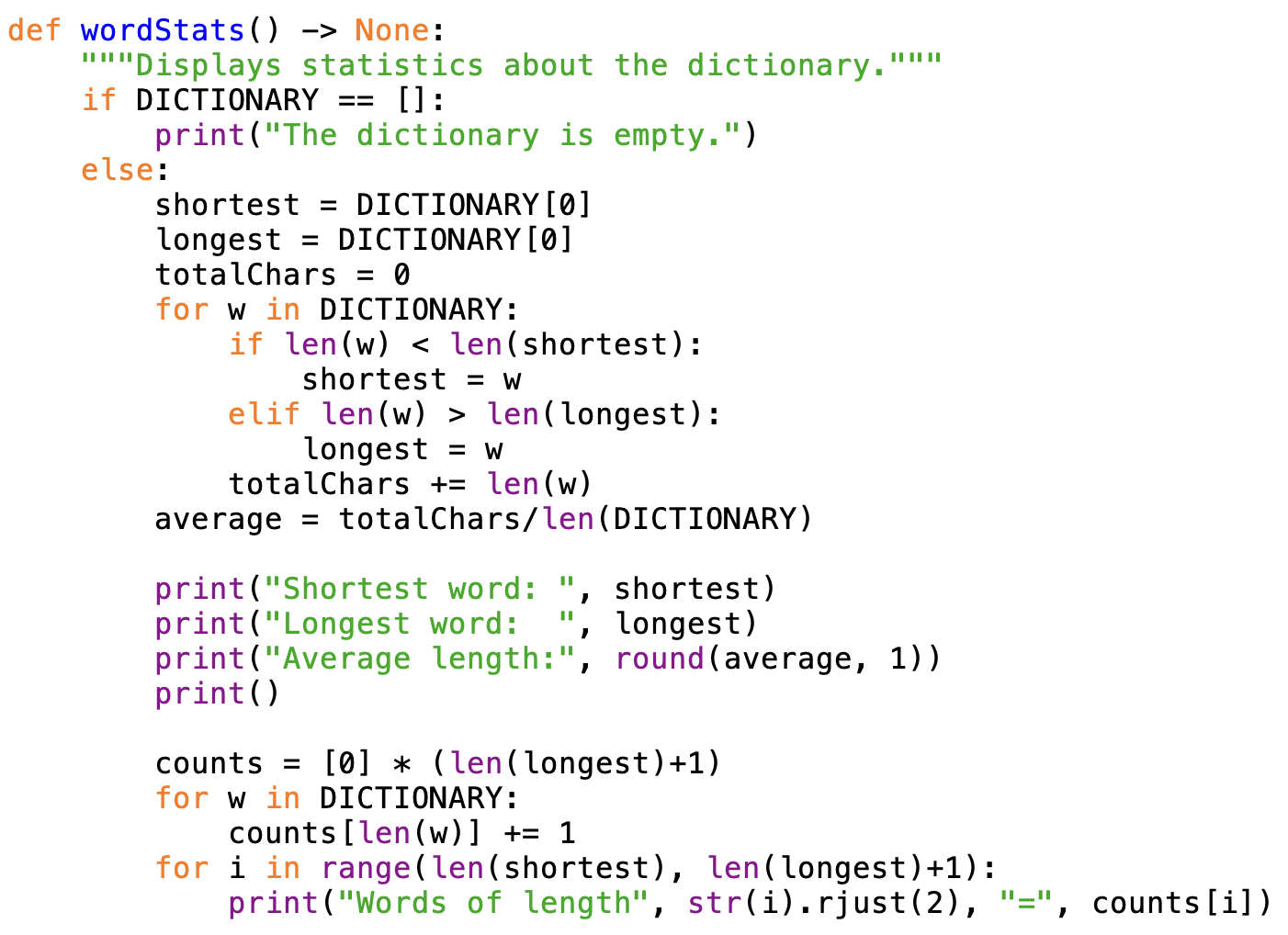 17
Example: finding anagrams
suppose we want to be able to find all anagrams of a word
recall: anagrams are words made up of exactly the same letters

	cool  loco
	race  care  acre
pale  peal  leap  plea
banana
how can we determine if two words are anagrams?
could count the number of a's, b's, … in each word
if all counts are the same, then the words are anagrams
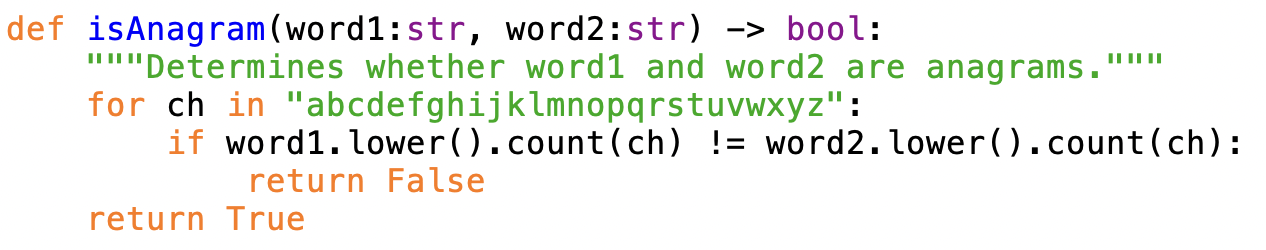 18
Alphagrams
that works, but must loop 26 times
each time, must traverse the two strings and count characters
again, computers are very fast, so this will take negligible time

a more clever (and efficient) approach utilizes alphagrams
an alphagram is a copy of a word, but with the letters in alphabetical order
"spear"  "aeprs"	"pares"  "aeprs
if two words have identical alphagrams, then they are anagrams
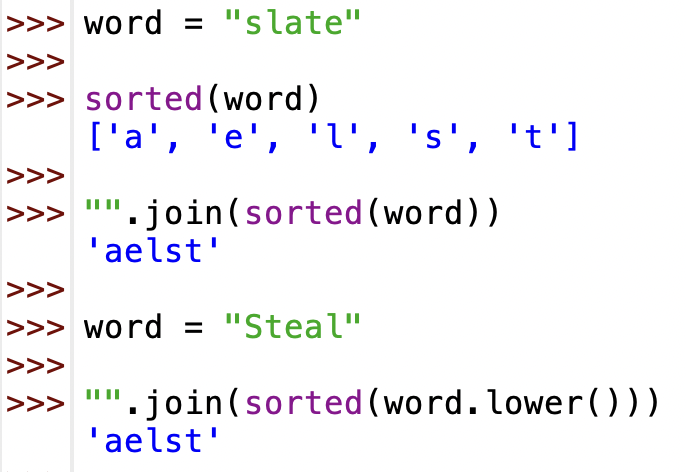 we can generate alphagrams using sorted, join and lower
19
Alphagram lists
can rewrite isAnagram using alphagrams
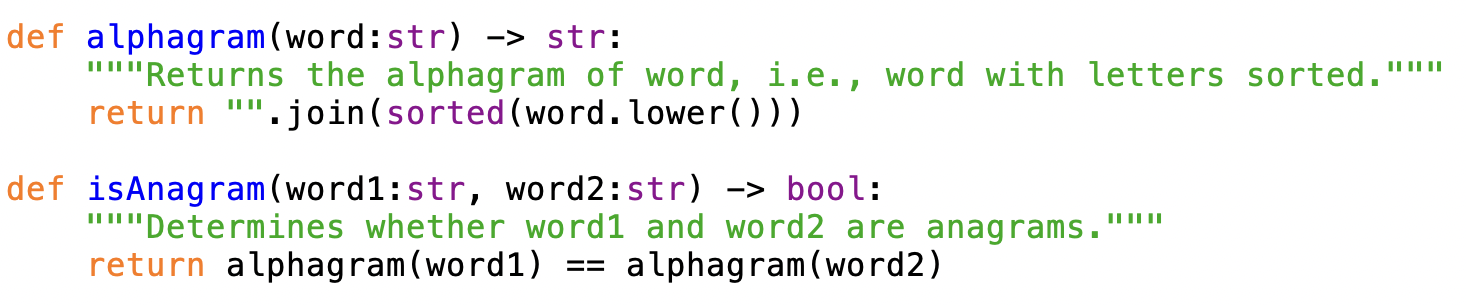 can then write a function to generate anagram lists
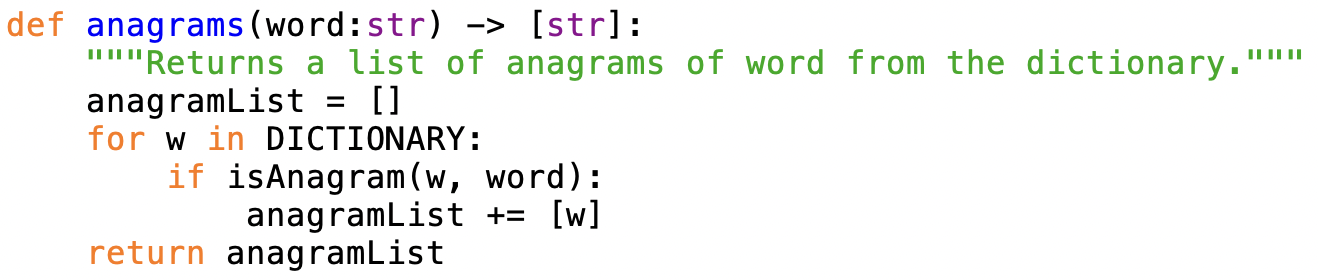 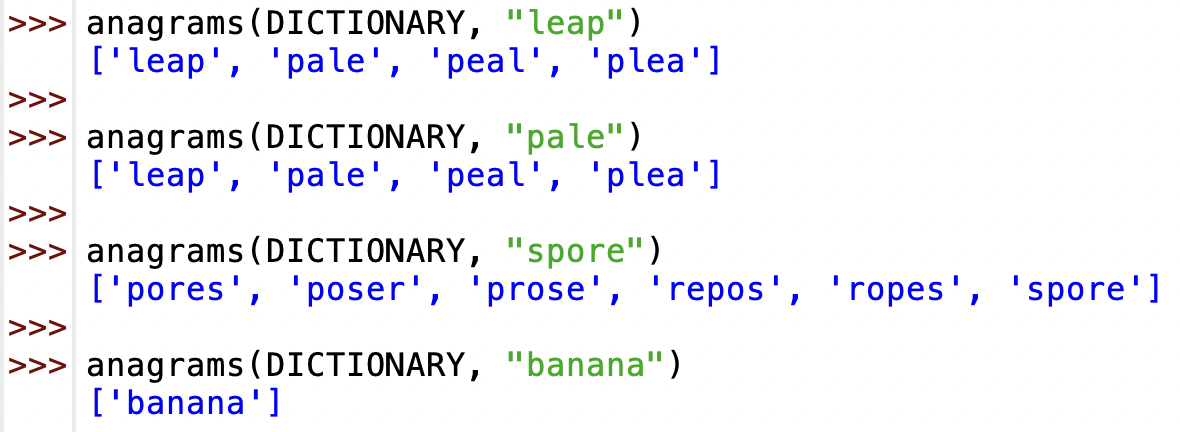 20
Interactive anagram finder
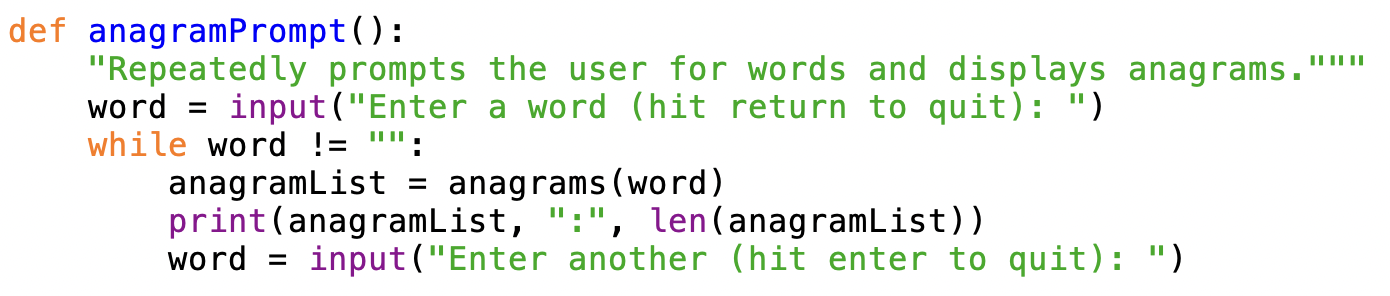 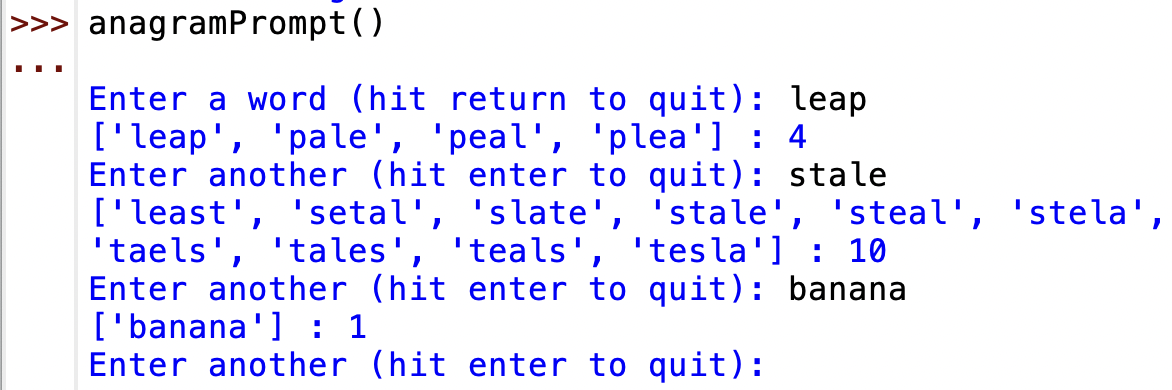 what word has the most anagrams?
21
Finding the largest
we can write a function to find the largest anagram set





ANY POTENTIAL PROBLEMS?
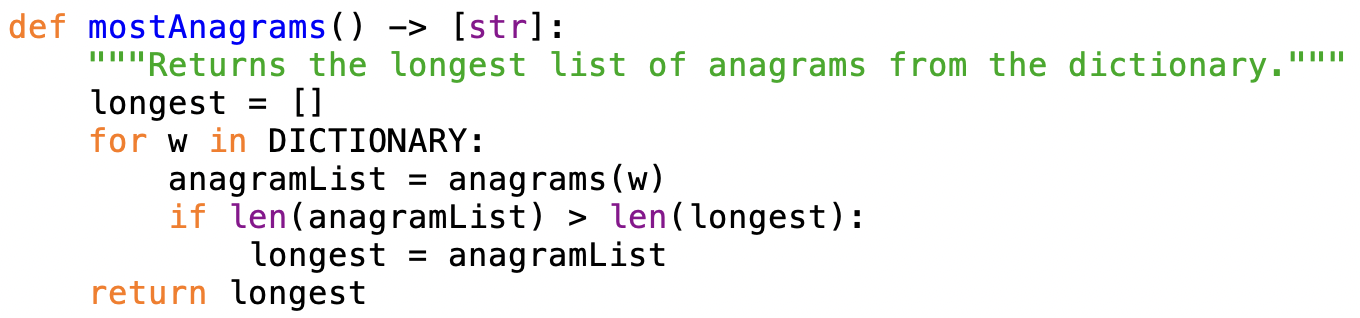 in theory this will work; in practice, it takes WAY too long!
the for loop traverses the entire dictionary  117,663 times
each time, the call to anagrams also traverses the dictionary (117,663 words)
so, must access/sort/compare 117,663 x 117,663 = 13,844,581,569 words!

solution requires a new data structure: dictionary (LATER)
22